Proljeće
Odaberi sliku koja prikazuje stvarno godišnje doba
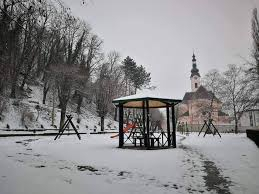 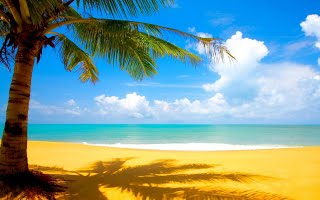 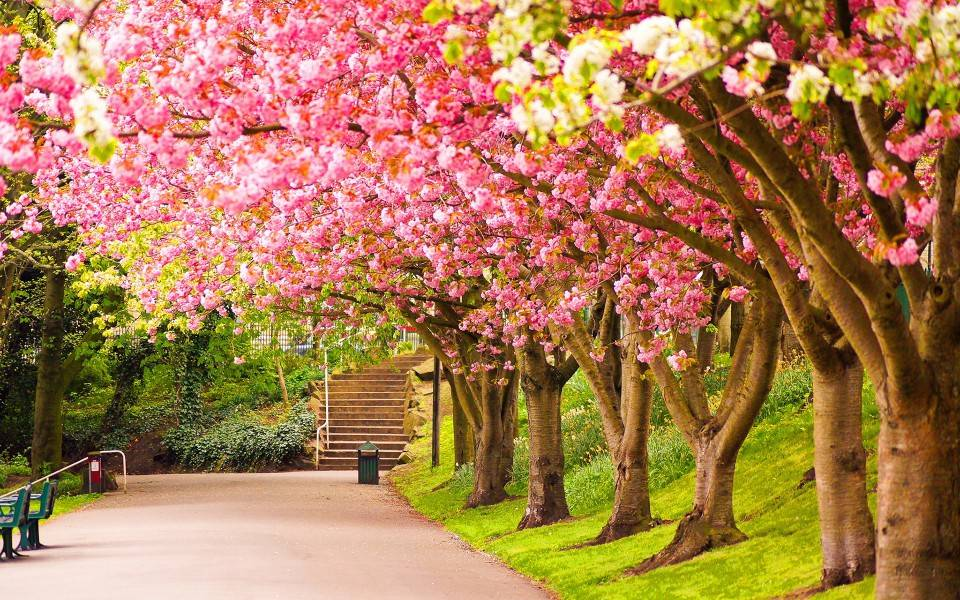 Koje prvo cvijeće viri iz trave na proljeće
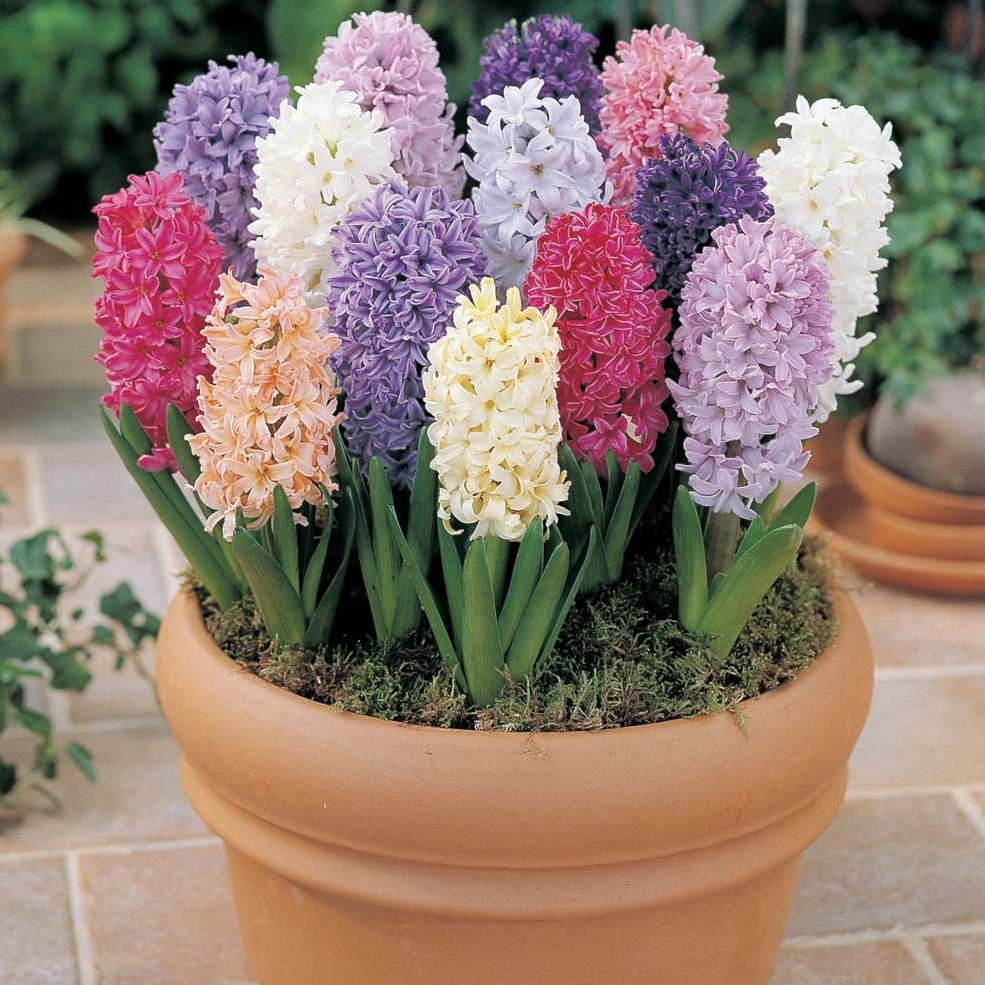 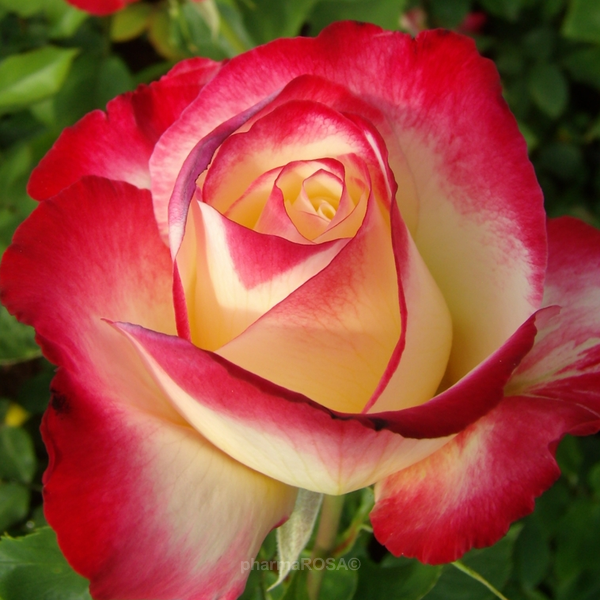 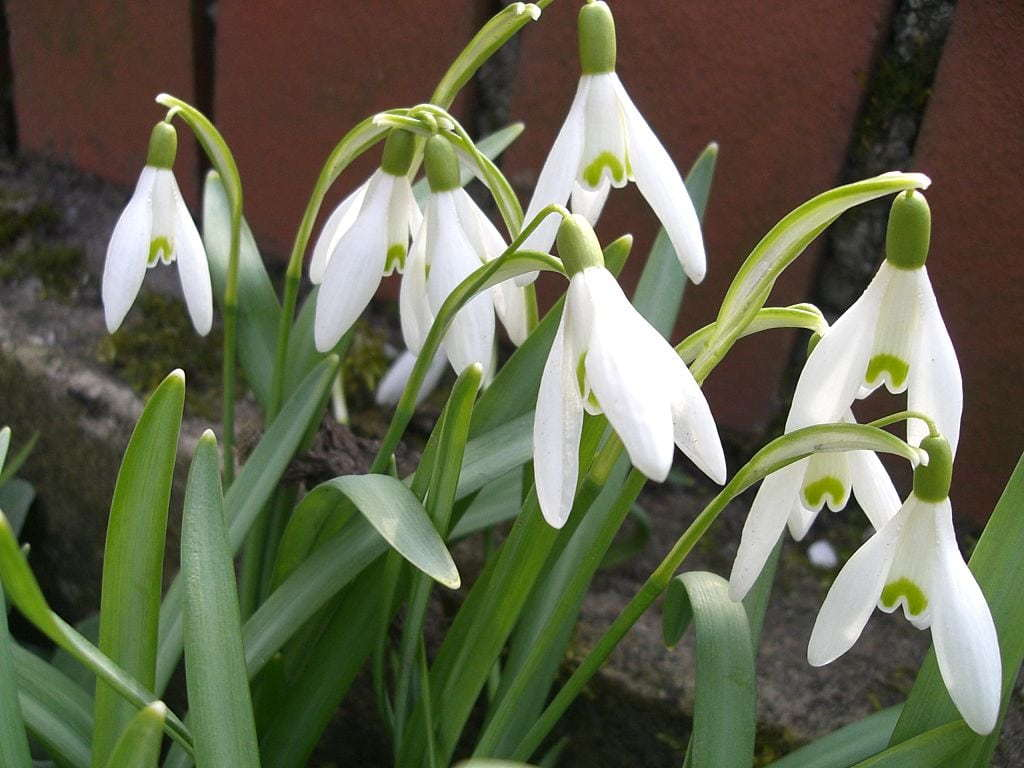